שיעור 7: התיישרות בבסיס
SESHAN BROTHERS
תורגם לעברית ע"י D-Bug #3316 מתיכון עירוני ד', תל-אביב
למה להתיישר בבסיס?
התיישרות בבסיס עוזרת לרובוט להתחיל טוב את ההרצה
ניתן גם להיצמד לקיר בתחילת ההרצה כדי להתיישר לפני היציאה מהבסיס
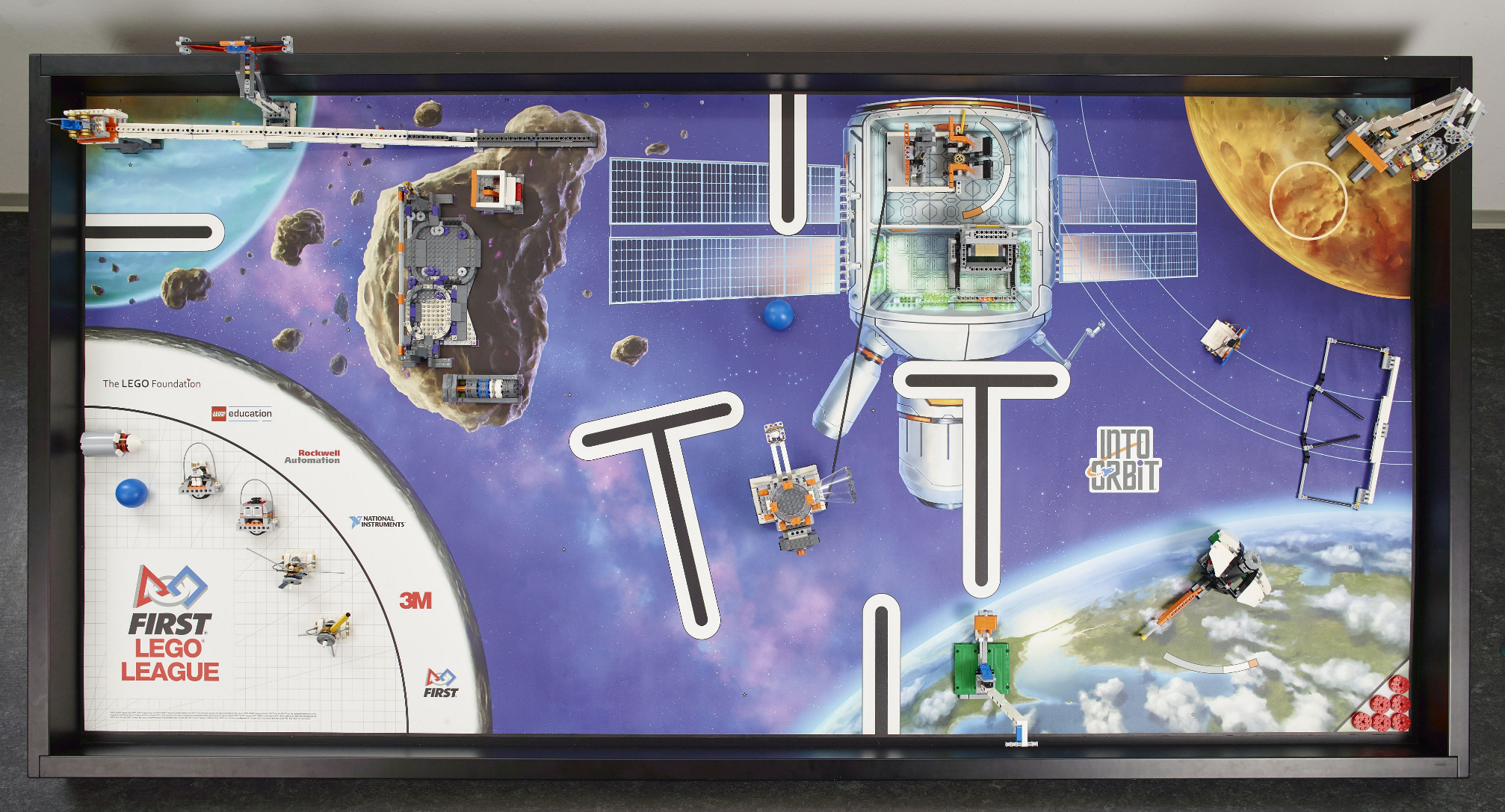 © 2018, FLL Tutorials, Last Edit 9/16/2018
תורגם לעברית ע"י D-BUG #3316
קווים וסימונים בבסיס
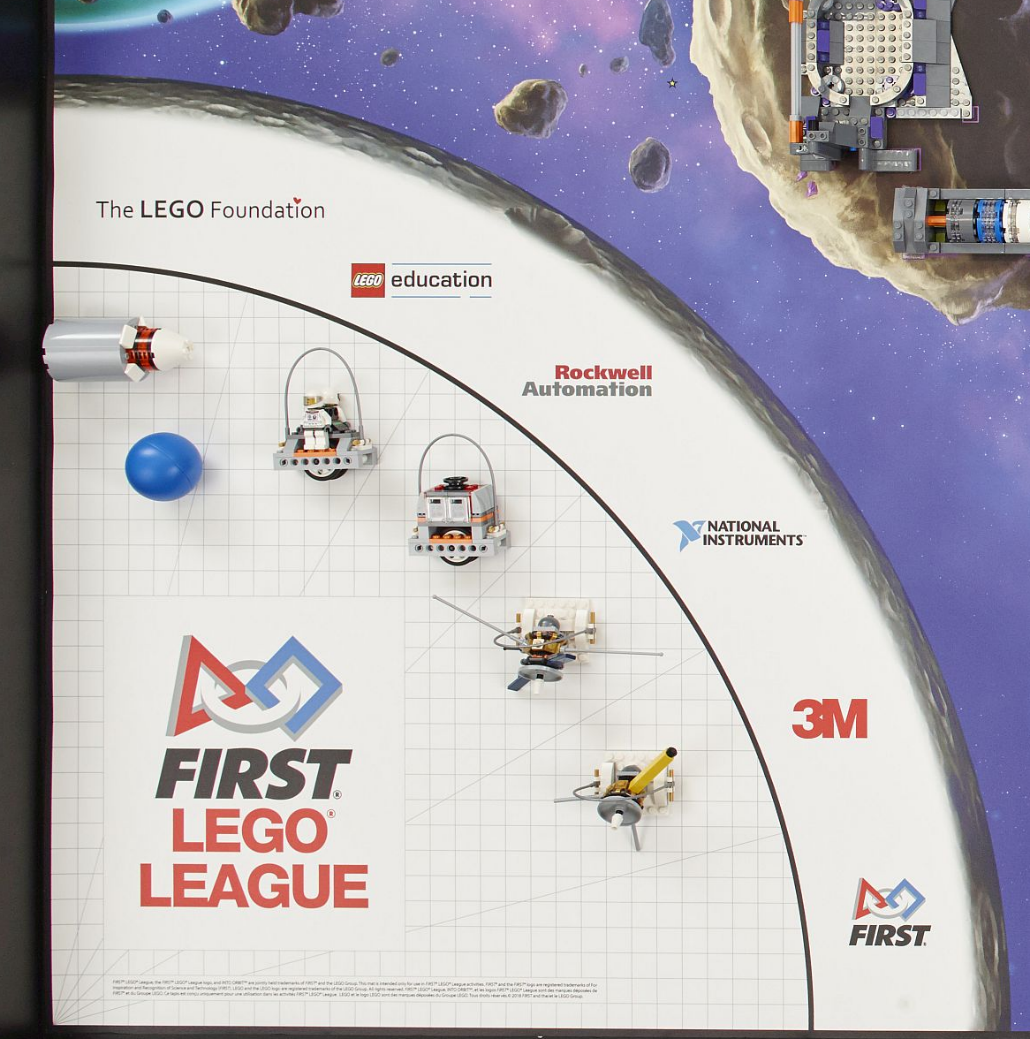 שימו לב שבבסיס יש סימונים כמו בדף משבצות שניתן להתיישר לפיהם
אפשר גם להשתמש בטקסט שבבסיס כדי ליישר את הרובוט (למשל על הקו העליון של המילה FIRST)
© 2018, FLL Tutorials, Last Edit 9/16/2018
תורגם לעברית ע"י D-BUG #3316
ממקמים
ממקמים הם חלקי לגו ששמים בבסיס כדי לעזור למקם את הרובוט
הרובוט נדחף כנגד הממקם כדי להתיישר
ניתן להכין ממקמים מכל סוג של חלקי לגו (כולל דופלו)
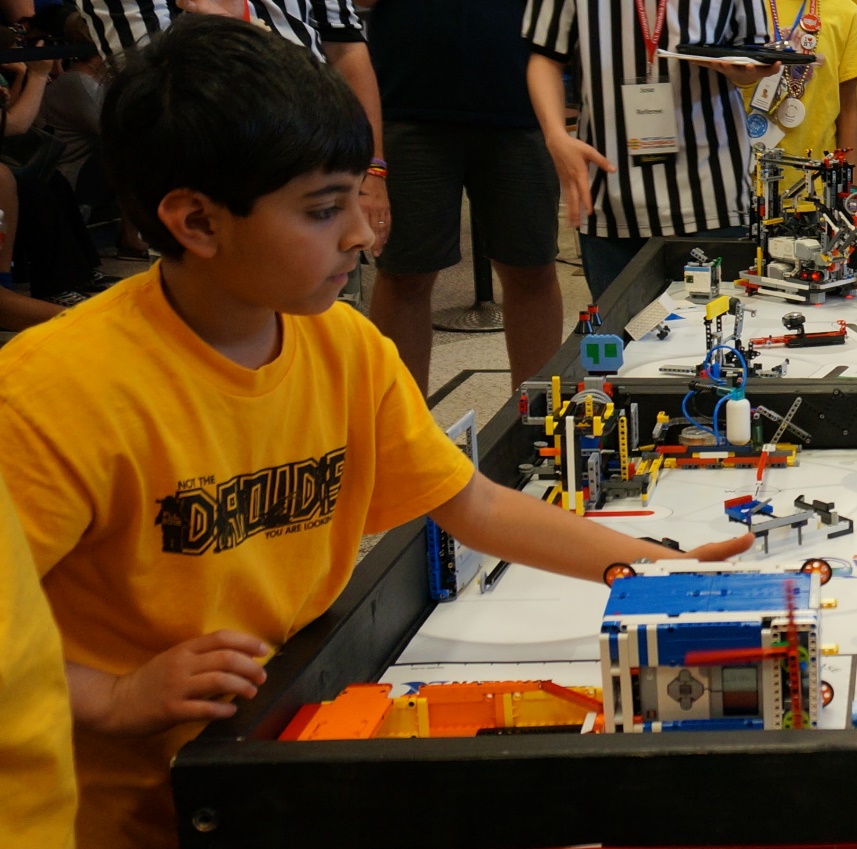 © 2018, FLL Tutorials, Last Edit 9/16/2018
תורגם לעברית ע"י D-BUG #3316
CREDITS
המדריך נוצר ע"י Sanjay Seshan ו- Arvind Seshan
תורגם לעברית ע"י D-Bug #3316 מתיכון עירוני ד', תל-אביב
תוכלו למצוא עוד מדריכים ב- www.ev3lessons.com וב-  www.flltutorials.com
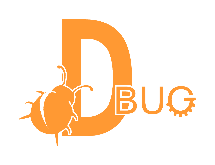 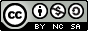 This work is licensed under a Creative Commons Attribution-NonCommercial-ShareAlike 4.0 International License.
© 2018, FLL Tutorials